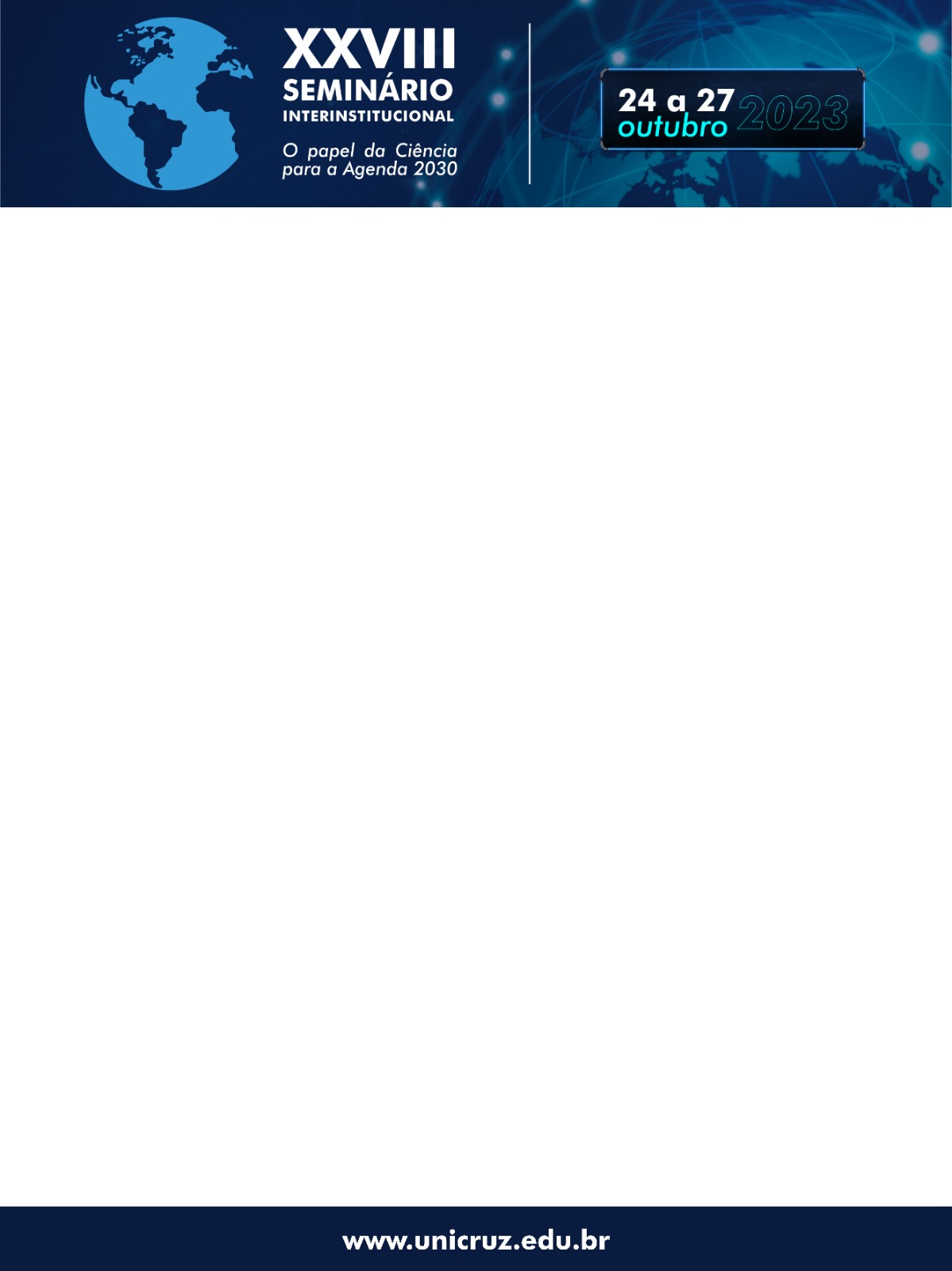 TITULO

Nome do Autor e Sobrenome

Instituição de Ensino dos Autores